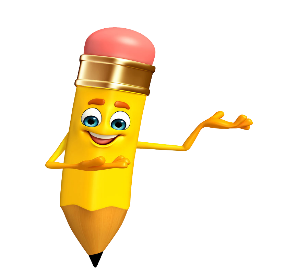 Azize beyaz kazak ördü.
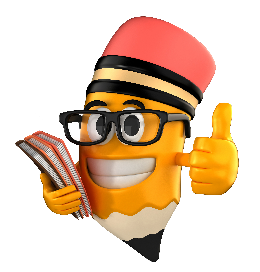 Rıza yazı yazmak istiyor.
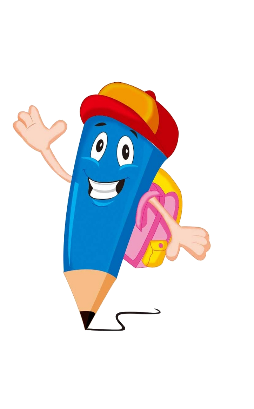 Ziya muz ile kiraz yedi.
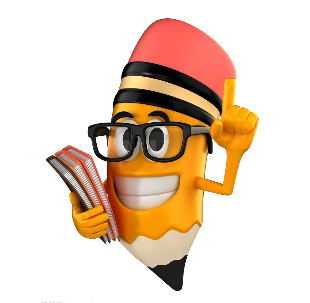 Kırmızı elbise temiz mi?
Ozan izin aldı, yazı yazmadı.
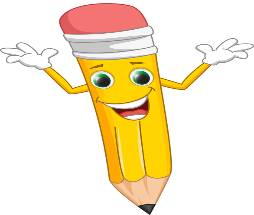 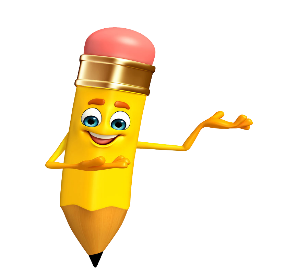 İzmir'in üzümü ünlüdür.
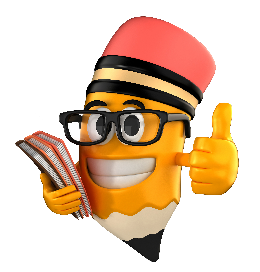 Deniz dokuz muz yedi.
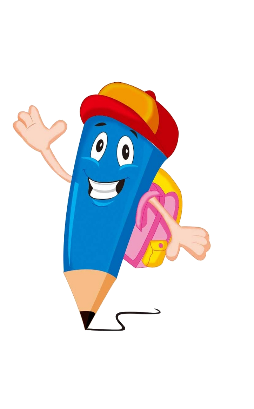 Aziz taze balık tuzlu.
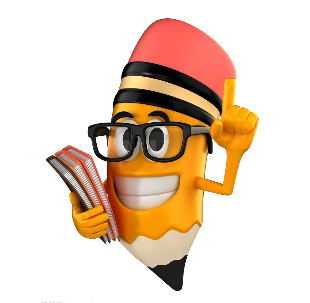 Zerrin altın bilezik taktı.
Sezen nazik biri olmalısın.
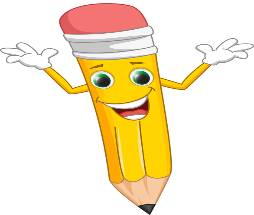